Резерв управленческих кадров как инструмент реализации современной кадровой политики
 (из опыта работы департамента образования администрации г. Томска)
Швайко И.В., заместитель начальника департамента образования администрации г. Томска, shvaykoi@admin.tomsk.ru
Подготовка резерва управленческих кадров
Нормативное и информационное сопровождение
Положение о резерве управленческих кадров - приказ департамента образования администрации Города Томска от 03.03.2010 г. № 166 «Об утверждении Положения о резерве управленческих кадров муниципальной системы образования города Томска» (в редакции приказов департамента от 17.01.2012 г. № 31, от 06.05.2014 г. № 165, от 07.05.2015 г. № 168, от 09.11.2018 г. № 610).

Наличие раздела на сайте с информацией о резерве управленческих кадров с указанием ссылки – сайт МО «Город Томск» www.admin.tomsk.ru в разделе «администрация» - «органы администрации» - «департамент образования администрации Города Томска» - «деятельность органа» - «кадровое обеспечение»
Положение о резерве управленческих кадров
Положение устанавливает порядок создания и работы с резервом управленческих кадров муниципальной системы образования г. Томска и направлено на повышение эффективности процессов подбора, расстановки и ротации управленческих кадров
Критерии отбора для включения кандидатов в список резерва:
результативность и успешность
профессиональная компетентность
социальная и личностная компетентность
наличие гражданства Российской Федерации
дееспособность
отсутствие не снятой или не погашенной в установленном федеральным законом порядке судимости
отсутствие фактов нарушения ограничений и запретов, предусмотренных по ранее занимаемым должностям
соответствие кандидата квалификационным требованиям, установленным для должности руководителя
Этапы формирования резерва
поиск и выдвижение кандидатов в резерв
оценка и отбор кандидатов для включения в резерв
формирование списка резерва
Положение о резерве управленческих кадров
Резерв формируется и утверждается приказом департамента образования администрации города Томска с учетом прогноза текущей и перспективной потребности в управленческих кадрах муниципальной системы образования города Томска
Порядок утверждения резерва:
Список кандидатов в резерв согласовывается Коллегией департамента образования администрации города Томска
Исключение из резерва
назначение на должность руководителя муниципального образовательного учреждения города Томска
увольнение с работы по п.п.3, 5, 6, 7, 8, 9, 10, 11 статьи 81, ч. 2 ст. 278, п. 1.2 ст. 336 Трудового Кодекса РФ
письменное заявление гражданина об исключении из резерва
наступление и (или) обнаружение обстоятельств, препятствующих назначению на должность руководителя муниципального образовательного учреждения города Томска
по решению Коллегии департамента образования администрации Города Томска
достижение гражданином пенсионного возраста
Положение о резерве управленческих кадров
Работа с резервом
подготовка лиц, зачисленных в резерв, производится в соответствии с планами работы структурных подразделений департамента образования администрации Города Томска

программы развития профессиональных и управленческих компетенций (индивидуальные планы подготовки) граждан, зачисленных в резерв, утверждаются ежегодно на начало учебного года председателями комитетов по общему и дошкольному образованию, начальником отдела по дополнительному образованию детей
В индивидуальном плане подготовке отражены следующие мероприятия:
участие в организации, подготовке основных мероприятий МСО г. Томска
прохождение курсов повышения квалификации, профессиональной переподготовки
работа с наставником
исполнение обязанностей руководителя МОУ на период его отсутствия
участие в работе Совета руководителей МОУ, в работе комиссий по рассмотрению обращений граждан, рабочих группах
участие в работе обучающих семинаров по вопросам охраны труда и техники безопасности, организации учебно-воспитательного процесса, организационно-хозяйственным вопросам, вопросам организации делопроизводства в учреждении и работе с кадровой документацией, вопросам применения норм законодательства
индивидуальные консультации по вопросам организации делопроизводства и ведения кадровой документации, финансовым вопросам, вопросам правовых основ управления учреждением, управления инновационной деятельностью учреждения, аттестации кадров, взаимодействия органов государственно-общественного управления, с администрацией учреждения, лицензирования и государственной аккредитации учреждения
Анализ исполнения программ развития профессиональных и управленческих компетенций
Подготовка резерва управленческих кадров
Формы работы:
наставничество
семинары в интерактивной форме
программа «Успех»
стажировка
практические семинары (семинар – практикум, круглый стол, «педагогическая мастерская»)
Мероприятия для руководителей ООУ
2017-2018   учебный год. Семинары для начинающих руководителей и членов резерва по основным направлениям деятельности учреждения. Проводились  ежемесячно в течение  учебного года сотрудниками департамента образования и руководителями ОУ.

2018-2019 учебный год. Школа управления ТГУ. В рамках занятий Школы управления ТГУ ежемесячно преподавателями университета проводились семинары по разработке и оформлению управленческих проектов. Цикл семинаров завершился защитой проектов резервистами.

2019-2020 учебный год. Школа управления ТГУ. В рамках занятий Школы управления ТГУ  по запросу руководителей и резервистов ежемесячно преподавателями университета проводились тренинги по решению конфликтов.

2020 -2021 учебный год. Группа руководителей ОУ проводит мастер-классы для членов резерва  по представлению моделей эффективного управления. Освоению современных управленческих технологий.
Список лиц, назначенных на руководящие должности из резерва управленческих кадров
Перспективы развития
совершенствование положения о резерве

актуализация списка

поиск новы механизмов для формирования резерва

назначение на вакантные должности резервистов

заинтересованное наставничество

организация и проведение тестирования по актуальным вопросам функционирования образовательных учреждений
Перспективы развития
Проверка знаний резервистов
ПОЛОЖЕНИЕ о проведении проверки знаний действующего законодательства в области управления образовательным учреждением работников учреждений, исполняющих обязанности руководителя в период отсутствия руководителя в муниципальных образовательных учреждениях, подведомственных департаменту образования администрации Города Томска (распоряжение департамента образования администрации Города Томска от 14.11.2018 г. № 924 р).
Цель проведения проверки знаний:
 - обеспечение эффективного управления образовательным учреждением в период отсутствия руководителя.

ЗАДАЧИ:
определение уровня знаний норм действующего законодательства, регламентирующих деятельность образовательного учреждения
мотивация непрерывного повышения уровня знаний и компетенций, личностного профессионального роста в использовании эффективных, современных технологий управления образовательным учреждением
исключение принятия работником некомпетентных управленческих решений в период исполнения обязанностей руководителя образовательного учреждения
выявление перспектив использования потенциальных возможностей работников, исполняющих обязанности руководителя в период его отсутствия
Нормативное основание:
Федеральный Закон от 29.12.2012 г. №273-ФЗ «Об образовании в Российской Федерации»
Положение о департаменте образования администрации Города Томска, утвержденного решением Думы Города Томска от 30.10.2007 г. № 683 
Приказ департамента образования администрации Города Томска от 30.05.2018 г. № 235 «О решении Коллегии департамента образования администрации Города Томска»
ПОРЯДОК ПРОВЕДЕНИЯ ПРОВЕРКИ ЗНАНИЙ
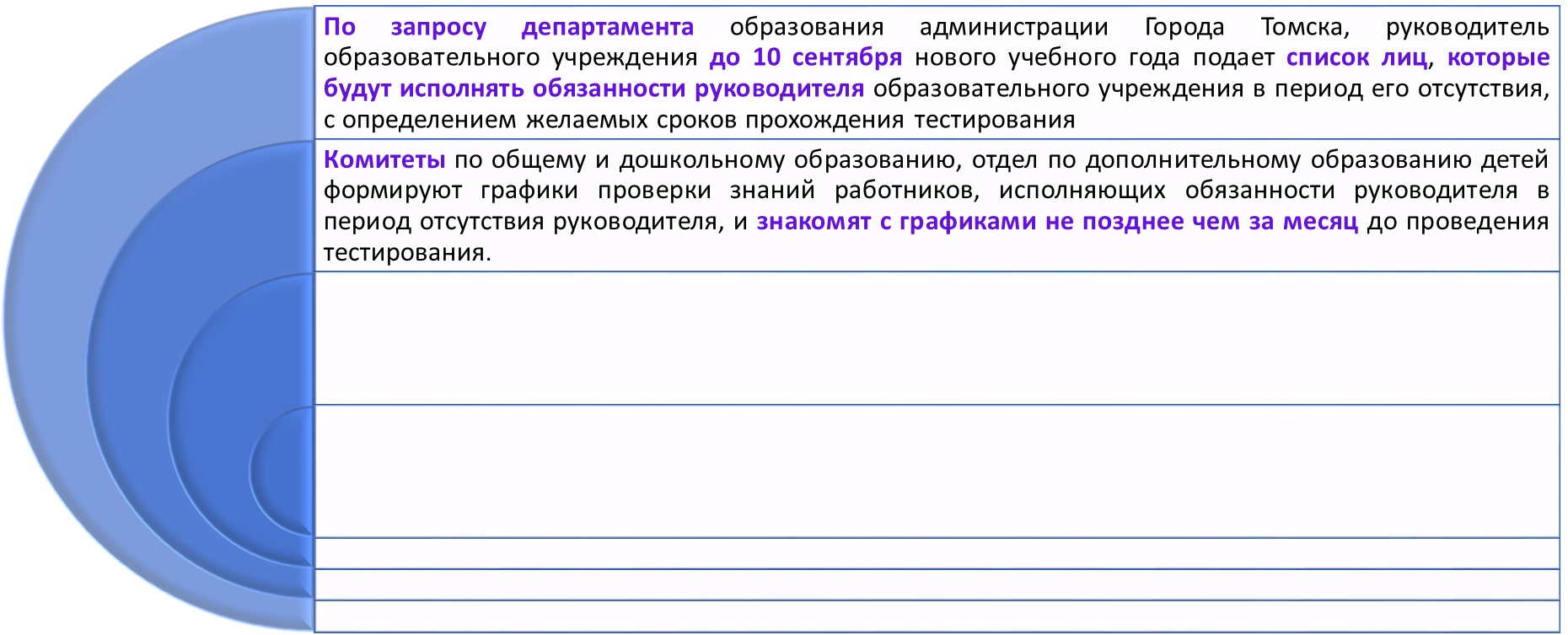 Процедура проверки знаний начинается с 1 октября в один этап в форме электронного тестирования по пяти модулям:  «Управление кад­рами», «Управление ресурсами», «Управление процессами», «Управление результатами», «Управление информацией». Продолжительность процедуры - 90минут
Список работников, успешно прошедших проверку знаний (при условии выполнения тестовых заданий не менее - 70% от общего объема заданий), утверждается приказом департамента образования администрации Города Томска
!!! успешно прошедшие проверку знаний, вправе исполнять обязанности руководителя в период его отсутствия в течение 3 календарных лет
Резерв управленческих кадров как инструмент 
реализации современной кадровой политики
 (из опыта работы департамента образования 
администрации г. Томска)
Швайко И.В., заместитель начальника департамента образования администрации г. Томска, shvaykoi@admin.tomsk.ru